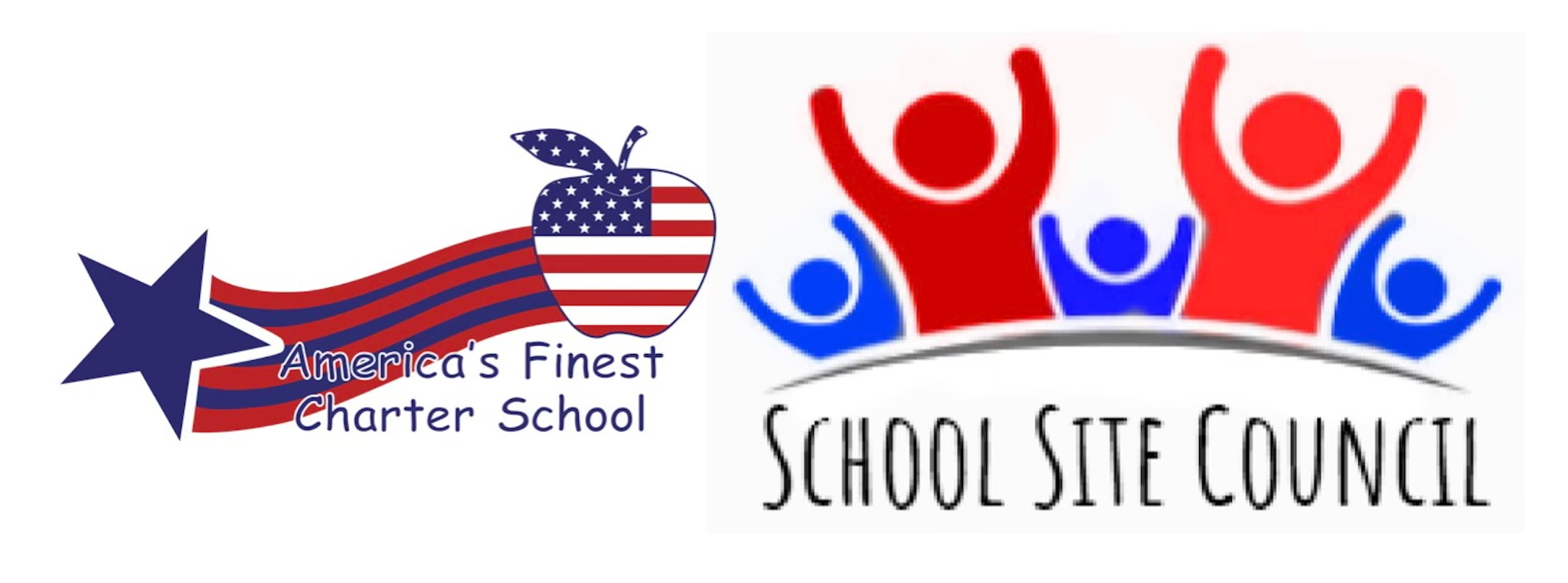 School Site Council
Meeting #3
February 22, 2022
“The measure of intelligence is the ability to change”
—Albert Einstein
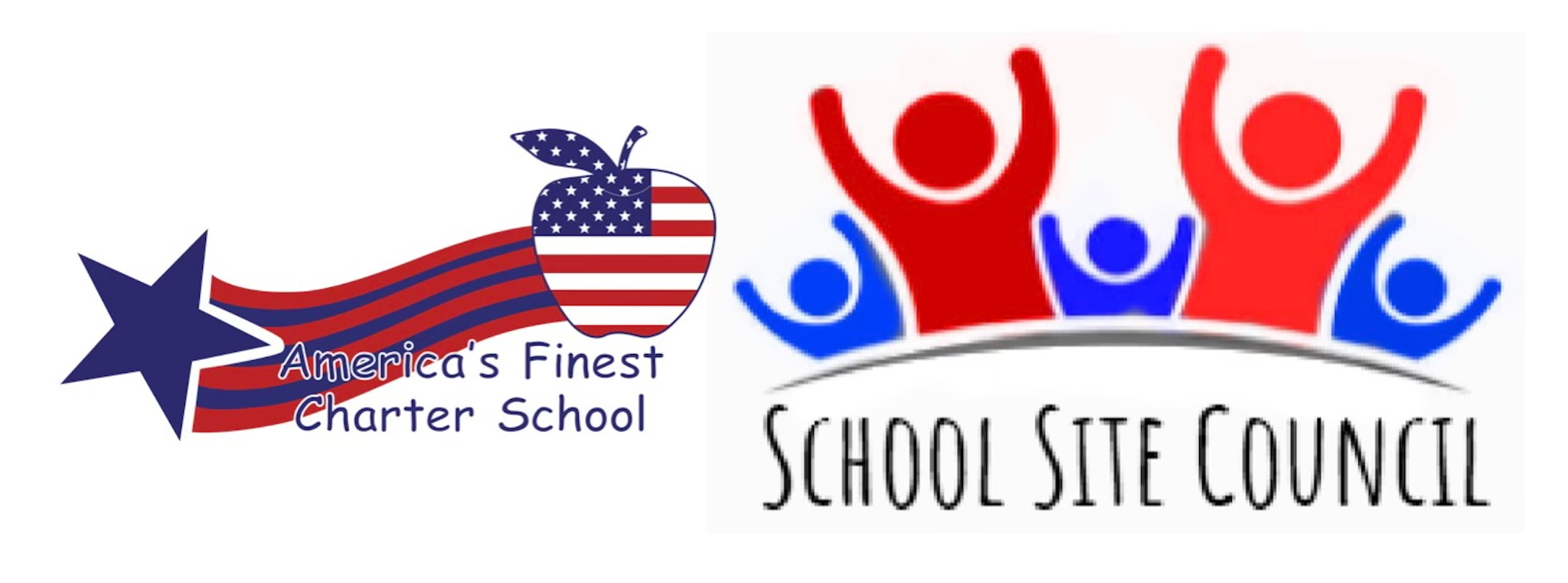 Budget Balance Remaining
Title 1 for 2022-2023
The allocation for AFCS for this school year is $198,657.
7 Instructional Aides are being employed for a total of $182,200.
This leaves about $16,457.00 for us to consider using with the guidance of Title One guidelines.
Level 1 - 25 students books $225
Level 1 - 5 teacher books      $75
Level 3 - 5 student books      $45
Level 3 - 2 teacher books      $30

Total cost $375
Potential Uses
Vote #1
Vote #2
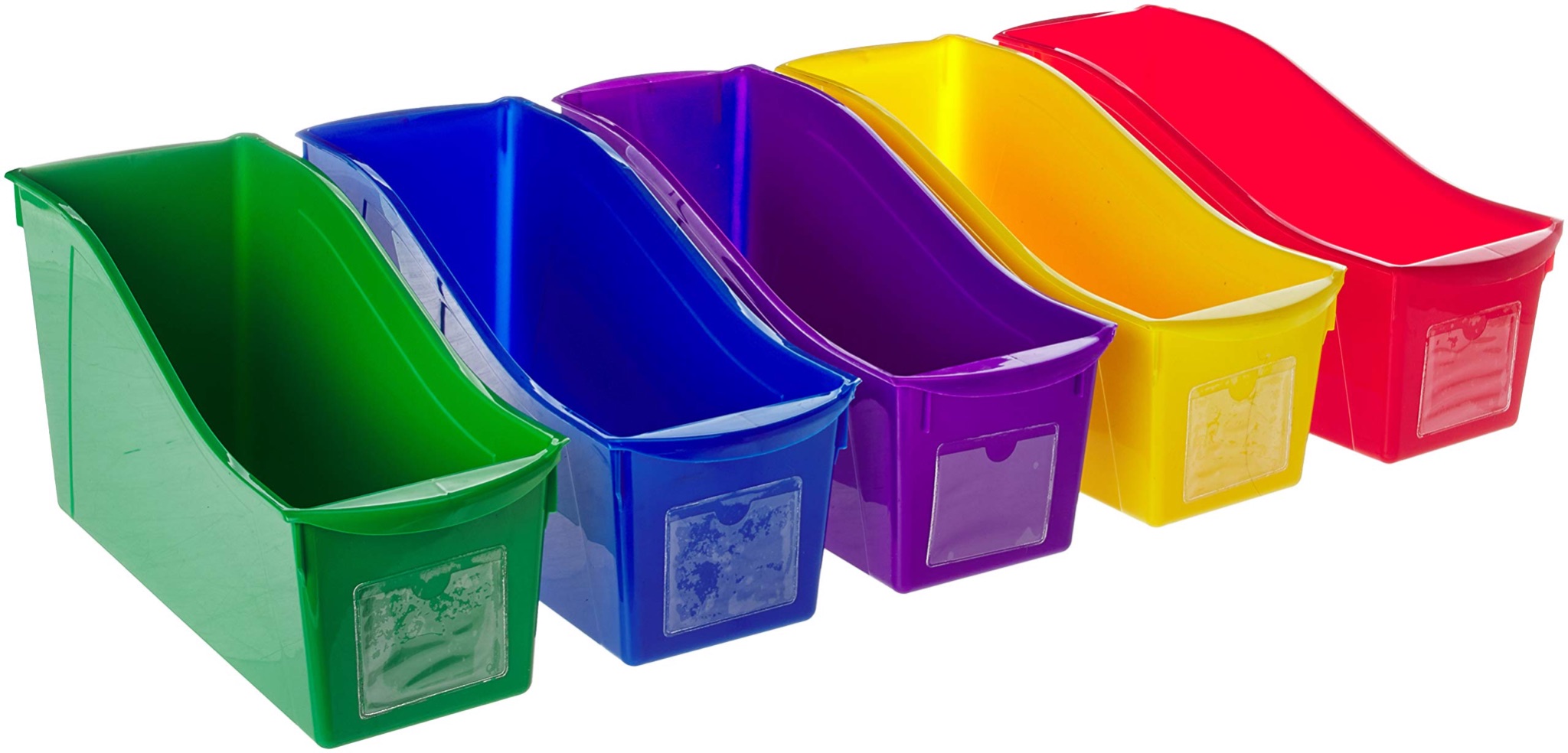 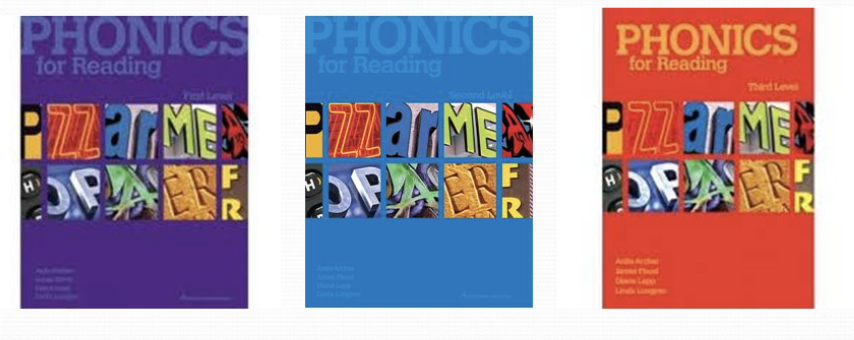 Book Bins
Phonics for Reading
Authorized use of funds
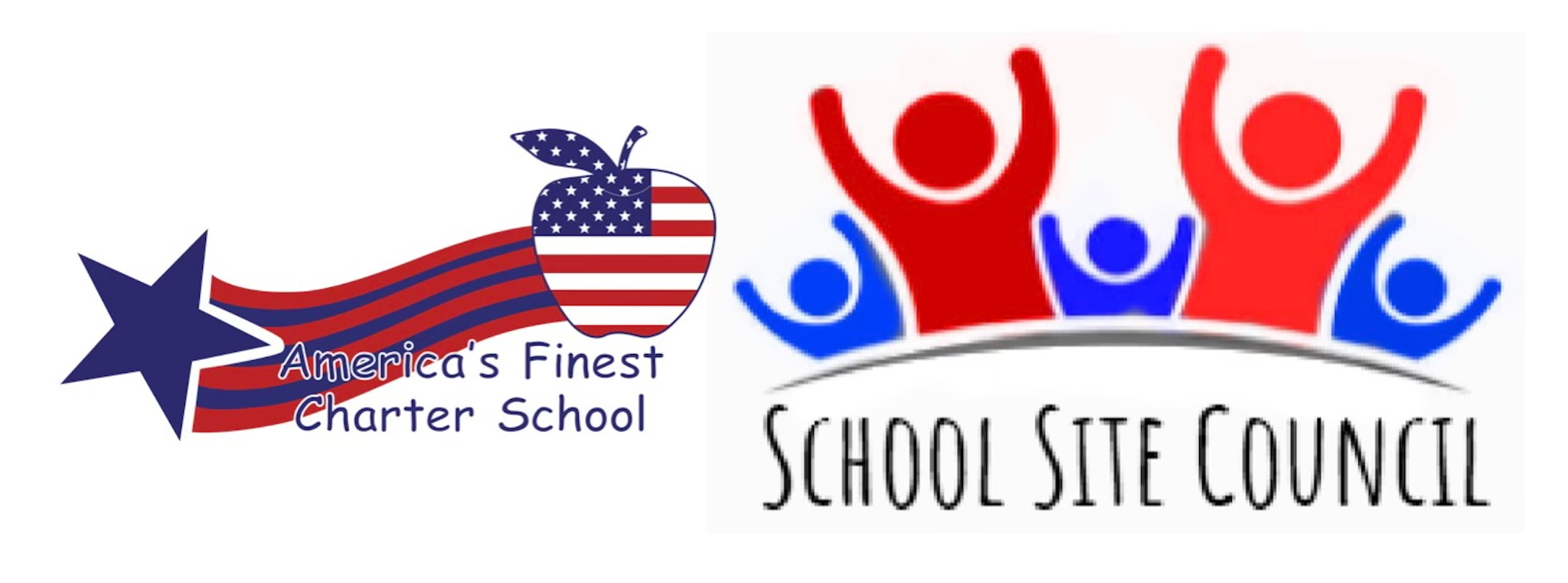 LCAP Goal Review
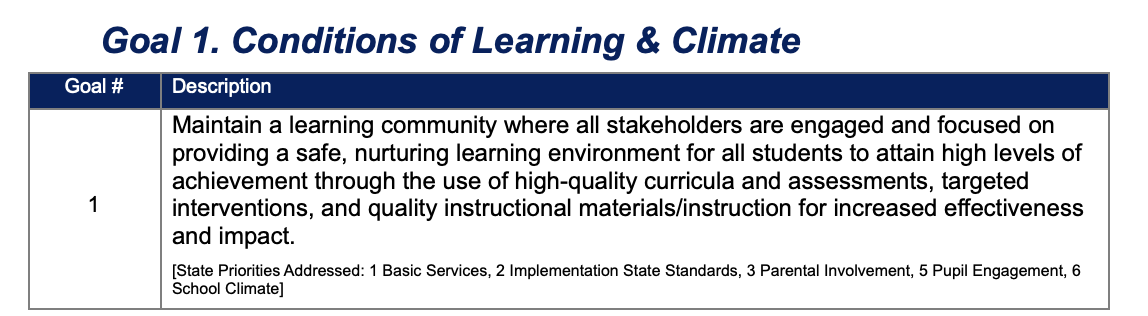 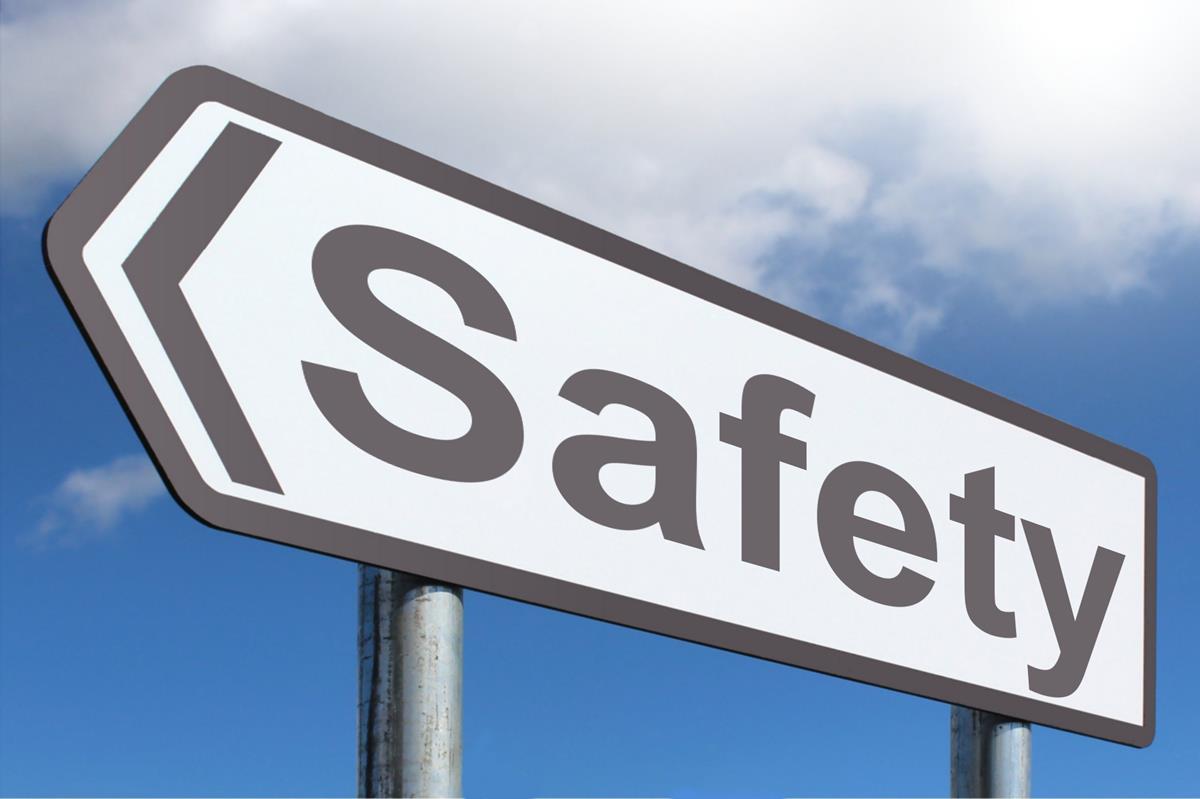 Safety Plan Survey to SSC Members
[Speaker Notes: TK-8 Began Positive Discipline Training (safe, nurturing learning environment)
TK-8 Intervention review -]
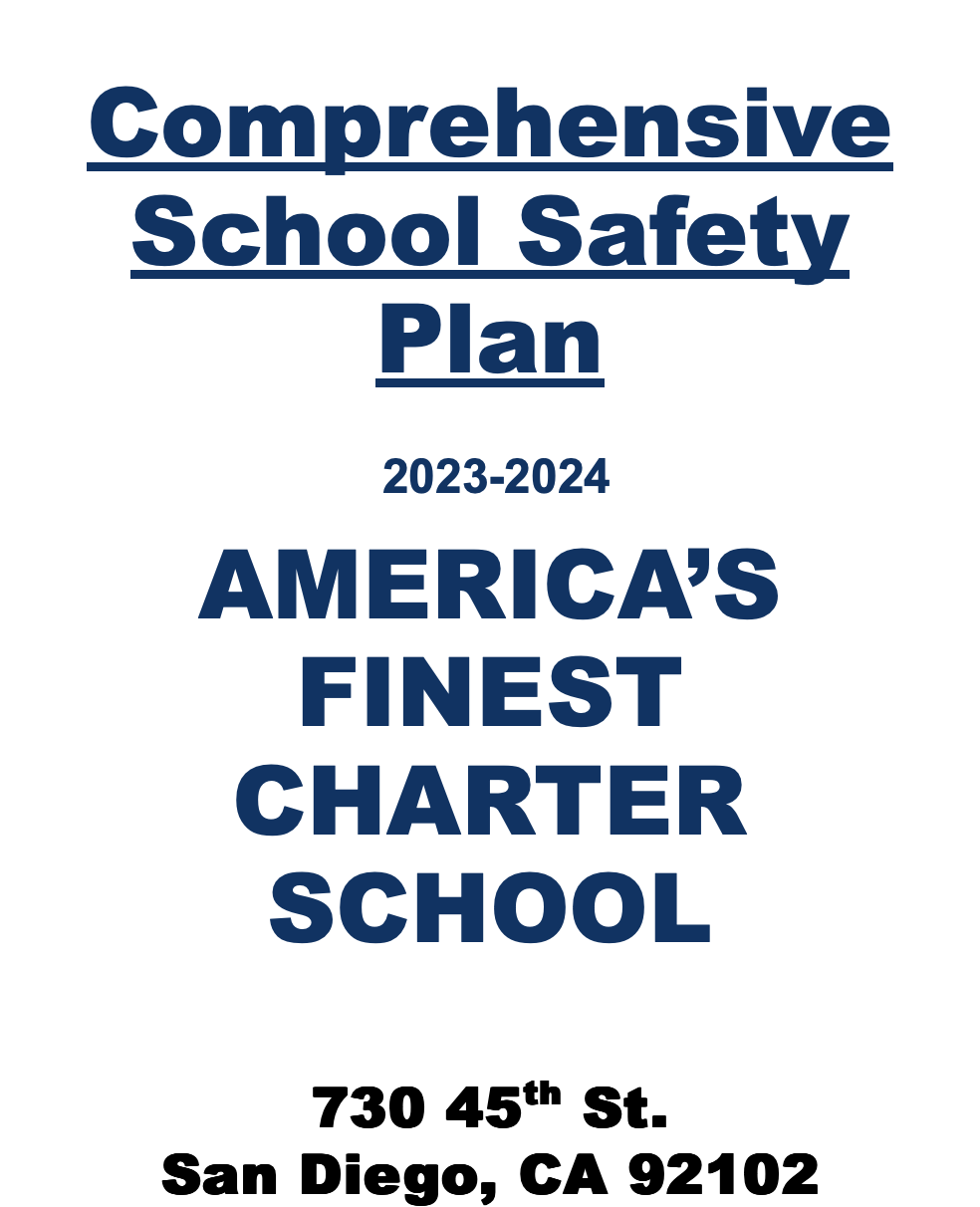 School Safety Plan
Form result analysis together :)

School Safety Plan
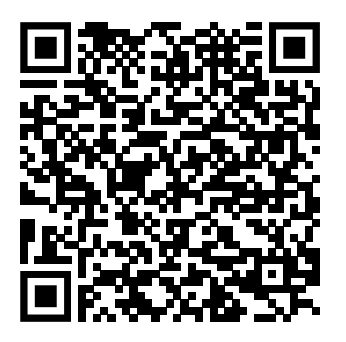 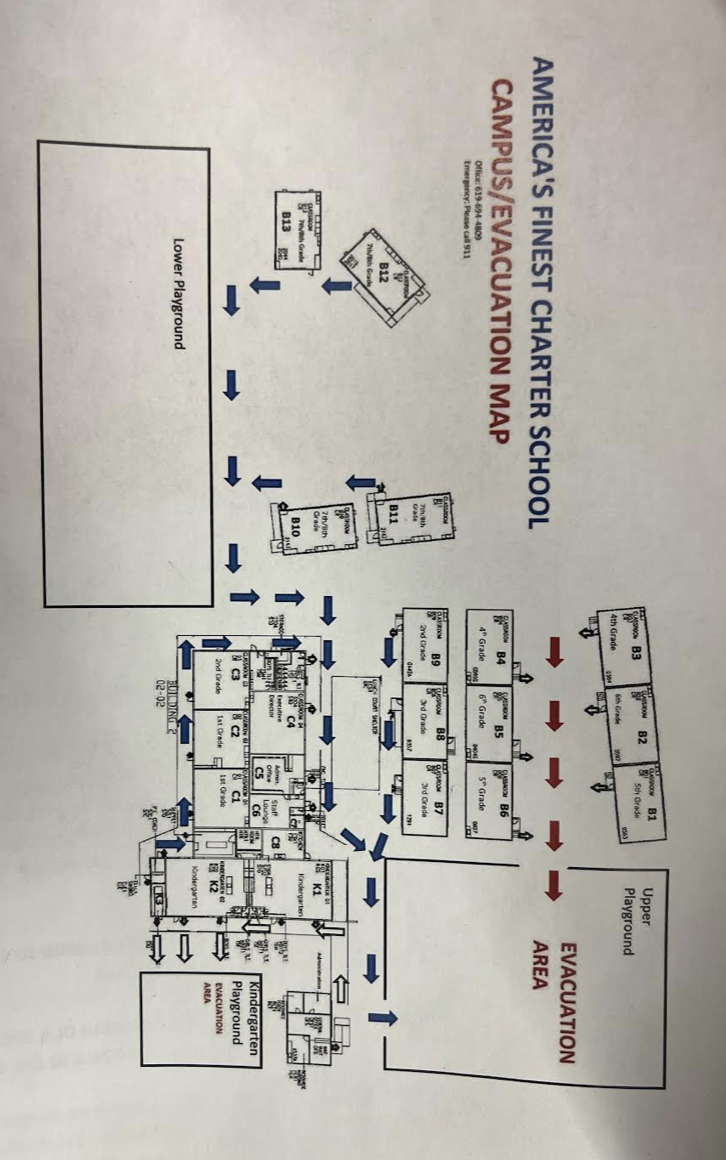 School Safety Plan
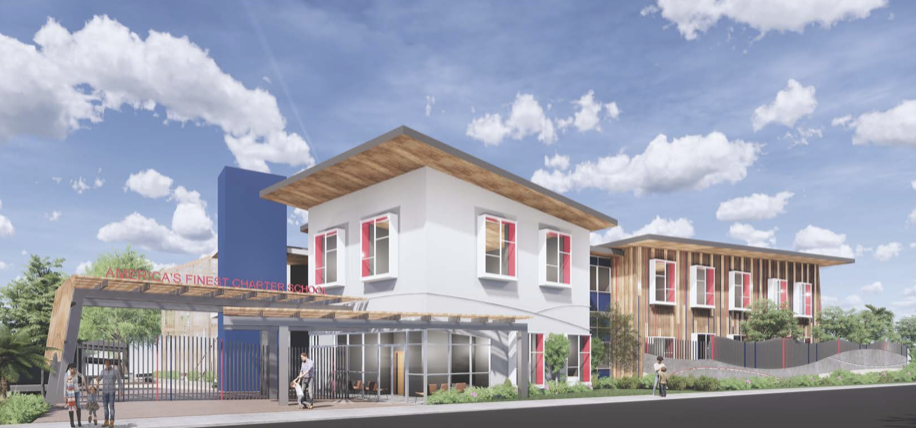 School Calendar- Ideas for 2023-2024
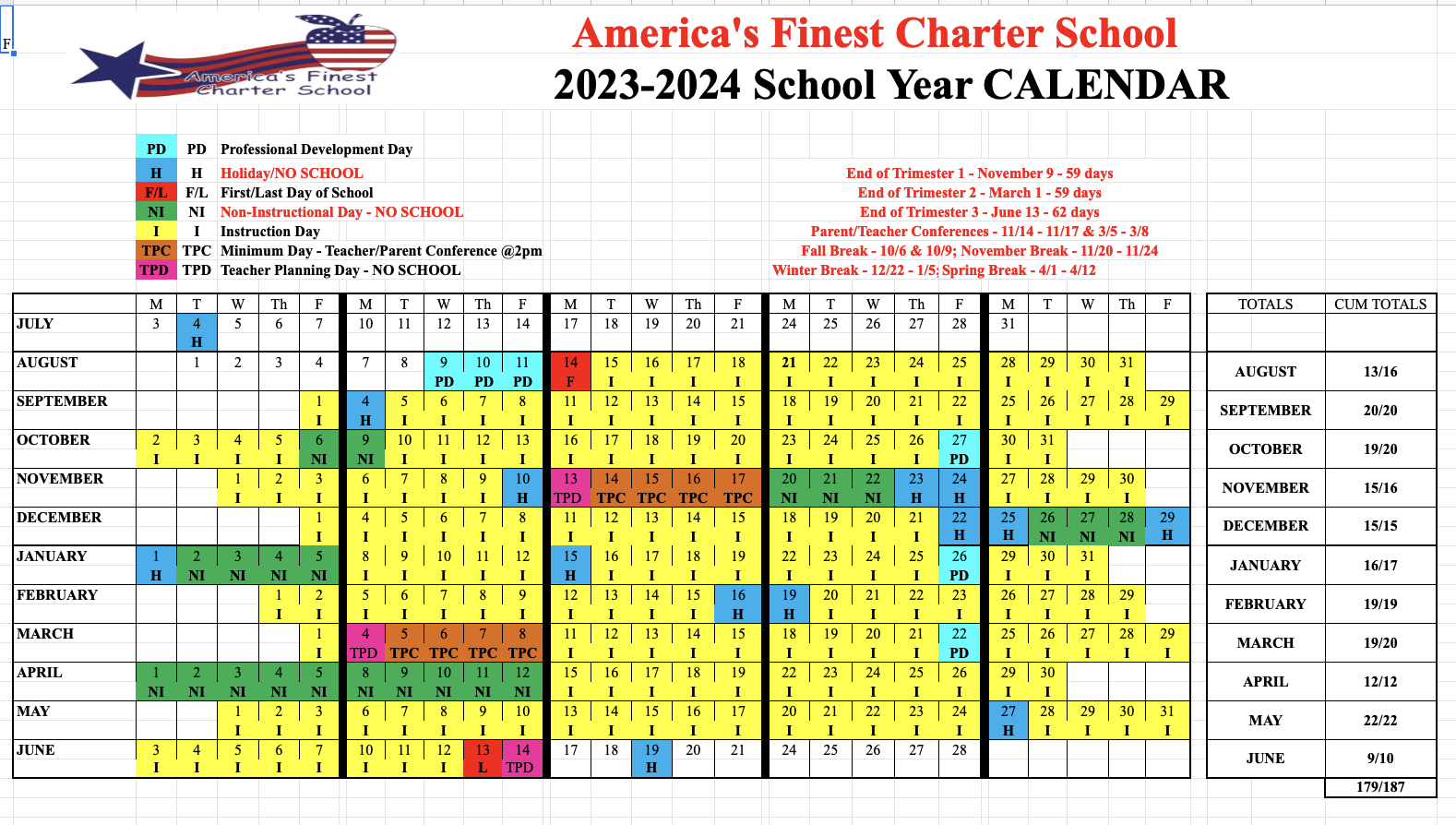 Draft

Survey
SARC - Updated and Published
https://sarconline.org/public/print/37683380136663/2021-2022
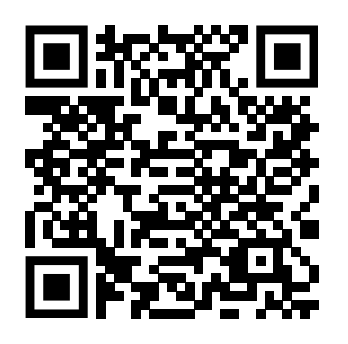 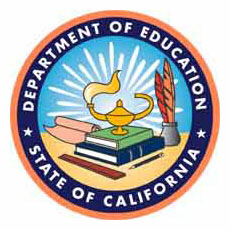 Upcoming Events
DELAC Calendar  - Next March 15 at TK-8 site 9-10am

Science Night - March 21st 4:00pm-6:00pm @ the TK-8

KPBS “Neighbor Day” - March 25th 9am-12pm
Record of Dates + Looking Ahead
All meetings are scheduled and we are looking forward to engaging and building a 
better community with you all on the following dates with the following tentative topics.
For more info:https://www.americasfinestcharterschool.org/school-site-council 
*All meetings are at 5:30pm*
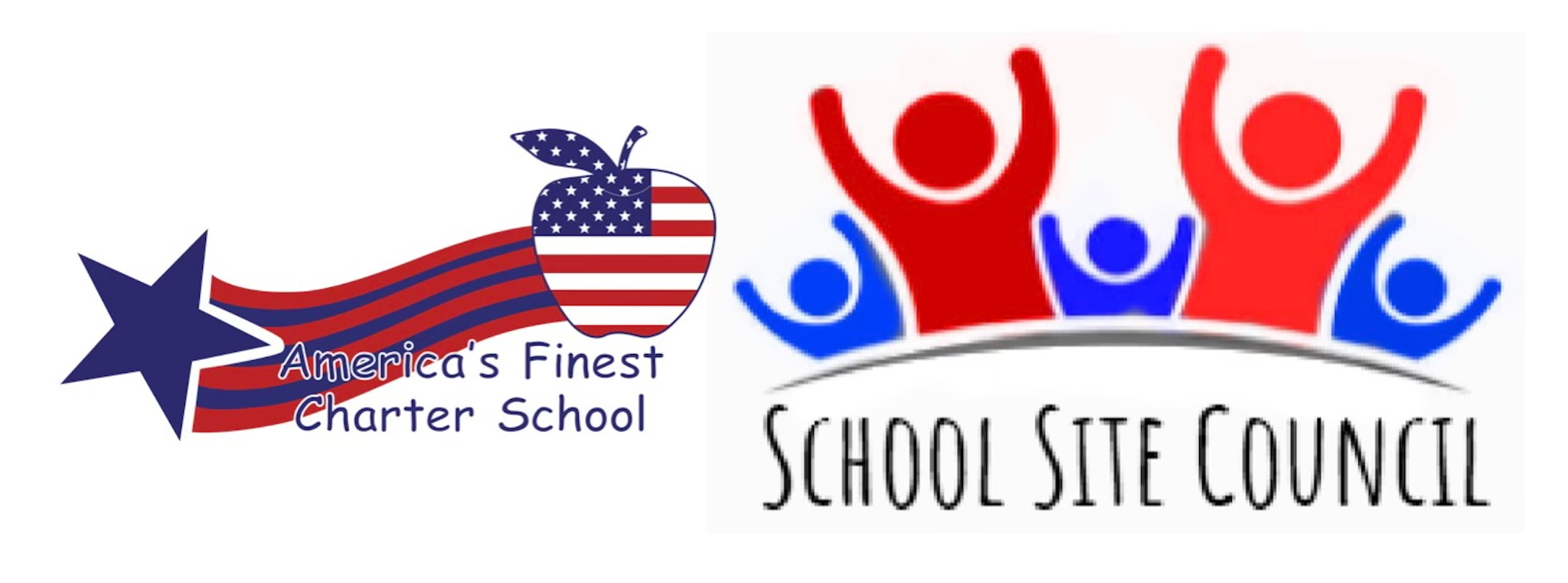 Adjournment
Secretary Marcus-  please email notes to:	 tbagby@americasfinestcharterschool.org
							       	 cstruyk@americasfinestcharterschool.org 
							          abecker@americasfinestcharterschool.org